Train the Trainers: Health Education
Presentation by:
Kim Razzano, Jennifer Rudella, and Cindy Allen
August 2, 2022
Health Education
Health Knowledge and Skills-Based Outcomes:
#1 Core Concepts 
#2-8 Health-Literacy Skills
Benchmarks 3, 6, 9, and 12 

Planned outcomes for every grade level 

Easy to follow the progression of outcomes from grade-to-grade
Terms to Remember
Content and Health Literacy Skills
Health Education Outcomes
Dark Purple- Core Concepts
Light Blue-Health Literacy Skills
Rainbow Color – Health Content
White - Outcome
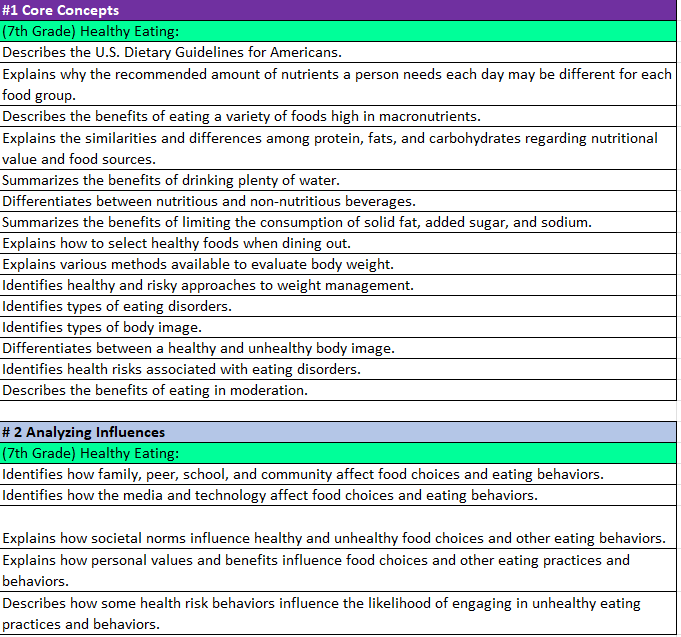 Health Education Outcomes
8th Grade Nutrition Core Concepts & Analyzing Influences
9th Grade Nutrition BenchmarkAnalyzing Influences
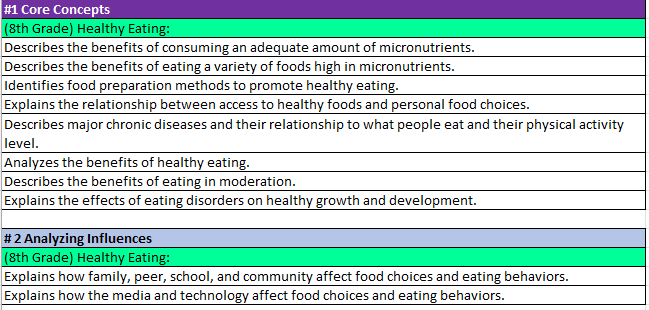 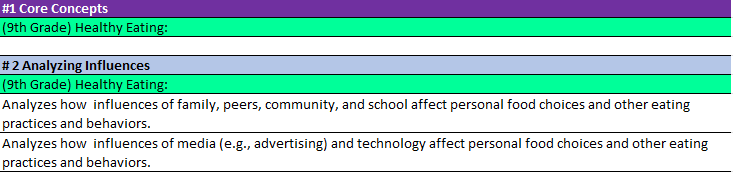 Jen
Big Picture Chart
Planning and Sequencing
Choose the topic
Choose the core concepts (Unless it’s a benchmark year)
Choose your health literacy skills (keep it realistic)
Choose the outcomes under the health literacy skill 
Scope and sequence (including the outcomes from the health literacy skills: Handout 1)
Find the content under each core concept/outcome
Planning and Sequencing Visual
Implementation
Block Plan (Follow School District Requirements)
Summative Assessment (Follow School District Requirements)
Unit Plan (On Your Own – Please Refer to Examples)
Create the lesson plans with formative assessments (On Your Own)
Evaluate student learning after each lesson
Make ongoing changes and update
Implementation Visual
Questions?
Thank You
Dr. Kim Razzano								Nick Slotterback
krazzano@esu.edu								nslotterba@pa.gov

Jennifer Rudella
jlr1147@lockhaven.edu

Dr. Cindy Allen	
callens2@lockhaven.edu